PARALLEL PROGRAMMING with TRANSACTIONAL MEMORY
Pratibha Kona
Increasing the speed of execution
Using more than one core for program execution
To use the extra cores, programs must be parallelized
As much of the program’s work as possible is to be done concurrently in the cores
[Speaker Notes: Only then it is possible to increase the speed of the program by decreasing the total runtime.]
Amdahl’s law
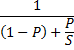 Speed up that can be achieved is

P= The fraction of the program that can be parallelized
S= Number of execution units (cores)
Synchronization problems
Most of the individual pieces of the program have to collaborate, so have to share the data in the memory
Write access to the shared data cannot happen in uncontrolled fashion
An inconsistent state results, if the state(for ex: global variable) is represented by the content of multiple memory locations
[Speaker Notes: Trying to split the program into multiple pieces to be executed parallely adds a new dimension of the problems.]
Contd..
Traditional solution is synchronization
It is achieved with the help of mutual exclusion (mutex) directives
Mutex is a technique to avoid the simultaneous use of the common resources(global variables) by the critical sections, by protecting them (i.e. protecting the memory that common resource resides in)
Cont…
If all the read and write accesses to the protected state or the resource are performed while holding the mutex lock, it is guaranteed that the program will never see an inconsistent state.
Locking mutexes open new set of problems
Problems with locking mutexes
Using a single program-wide mutex hurts the program performance, as it decreases the portion of the program that can run in parallel
Multiple mutexes increases the fraction ‘P’ in Amdahl’s law, but it also increases the overhead in locking and unlocking the mutexes (especially if the contention in critical regions is light)
Deadlock
Another problem with multiple locks is potential deadlocks if overlapping mutexes are locked by multiple threads in a different order
Ex: void f1() {			 void f2() { 		
  lock (mutex1)			 lock (mutex2)
  lock (mutex2)			 lock (mutex1)
..code…				..code…
Unlock(mutex1)			Unlock(mutex2)
Unlock(mutex2)			Unlock(mutex1)
}						 }
Livelock is problem with some algorithms that detect and try to recover form the deadlock
The deadlock detection algorithm may trigger repeatedly if more than one thread (chosen randomly) takes the action
The dilemma
So a programmer may be caught between two problems
Increasing the part of the program that can be executed in parallel (P)
The resulting complexity of the program code, that increases the potential for problems
The concept of transactional memory(TM) to solve the consistency
Programming with the concept of transactional memory can allow sequences of concurrent operations to be combined into atomic transactions 
A transaction is a piece of code that executes a series of reads and writes to shared memory
Ref:    http://research.sun.com/spotlight/2007/2007-08-13_transactional_memory.html
A piece of code with locking mechanism
Void f1(){
Lock(l_timestamp1);
Lock(l_counter);
*t=timestamp1;
*r=counter++;
unlock(l_timestamp1);
unlock(l_counter);
Void f2(){
Lock(l_counter);
Lock(l_timestamp1);
Lock(l_timestamp2)
*r=counter++;
If(*r & 1)
*t=timestamp2;
Else
*t=timestamp1;
unlock(l_timestamp2);
unlock(l_timestamp1);
unlock(l_counter);
The same code with TM
Void f1(){
Tm_atomic{
*t=timestamp1;
*r=counter++;
}
}
Void f2(){
Tm_atomic{
*r=counter++;
If(*r & 1)
*t=timestamp1;
Else
*t=timestamp2;
}}
Transaction
The keyword tm_atomic indicates that all the instructions in that block are part of transaction
The way a transaction is carried out is as follow:
Check if the same memory location is part of another transaction
If yes, abort the current transaction
If no, record that the current transaction referenced the memory location so that step2 in other transactions can find it
Depending on whether it is a read access or write, either load the value of the memory location if the variable has not yet been modified or load it from cache; write it into local storage for the variable: This is called committing the transaction.
There are alternatives for checking and aborting
Lazy abort
Eager abort
Cont…
If the current transaction is aborted, reset all internal states; delay for some short period, then retry, executing the whole block.
Store all the values of the memory locations modified in the transaction for which the new values are placed in local storage
Reset the information about the memory locations being part of the transaction
Only if all the memory accesses inside the atomic block succeed will the transaction commit
IMPLEMENTATION
Hardware TM: Makes changes to CPU, buses..
Software TM: Semantics are added to that of language’s.
Must for general programming
Hybrid TM
Issue with TM
Recording transition:
 may cause a lot of overhead if the exact location of each memory location in the transaction is to be recorded
Instead record the memory block: If the current aborted transaction has the memory locations need to recorded from the same block  as an earlier recorded block, it does not have to record it again.
Cont..
This introduces one more problem: If the different variables in two independent transactions belong to the same block(in a cache even if their actual memory addresses of the variables are different and far form each other), if one transition is aborted, then the two transactions are no more independent. This leads to high abort rates
This is called false sharing and needs to be dealt with if blocking is used
Cont..
Handling aborts:
Which one is good? Eager abort or lazy abort
Ans: No one way is sufficient, Compliers will implement different ways at the same time and flip between them for individual transactions if it seems to be an advantage
Semantics : The semantics of the atomic block (for ex. tm_atomic block) are to be integrated into the rest of the language semantics
Performance: Plenty of optimizations should be performed by the compiler and it needs research.
In the case of contested and uncontested situations(single thread program), Tm overhead is too high, so two versions of each function are to be generated: one with TM support, one without.
It should be made sure that the version without TM support is used as frequently as possible to reduce performance loss.
CONCLUSION
TM concept solves problems associated with locking system (by lock free data structure)
But there is still a lot of research is to be carried out to take the full advantage of the TM.
References
"Parallel Programming with Transactional Memory," U. Drepper, Comm. ACM, vol. 52, no. 2, pp. 38-43, February 2009.
http://research.sun.com/spotlight/2007/2007-08-13_transactional_memory.html